Перелётные птицыРезвых Ульяна Владимировна
Интерактивная игра для детей дошкольного возраста

Начать игру
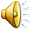 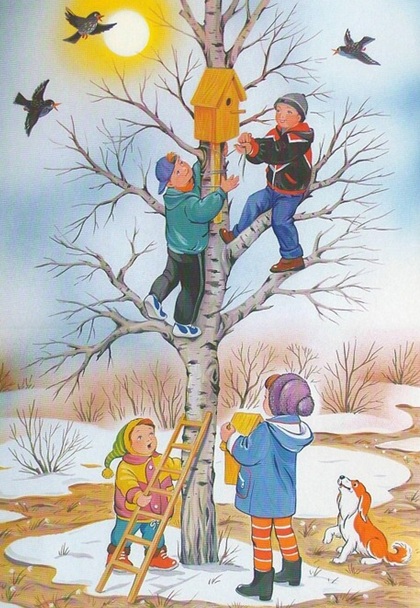 Выберите перелётных птиц
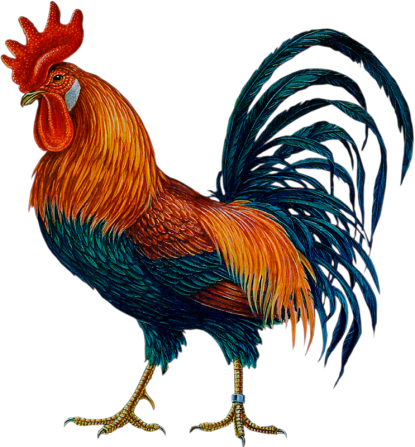 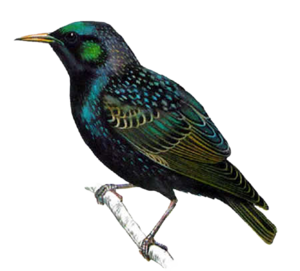 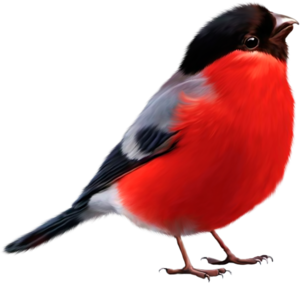 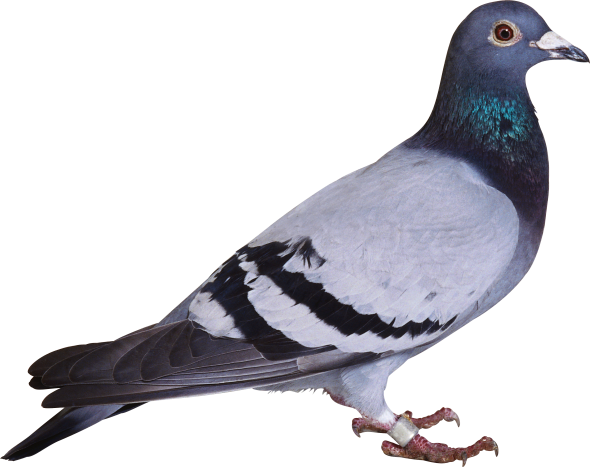 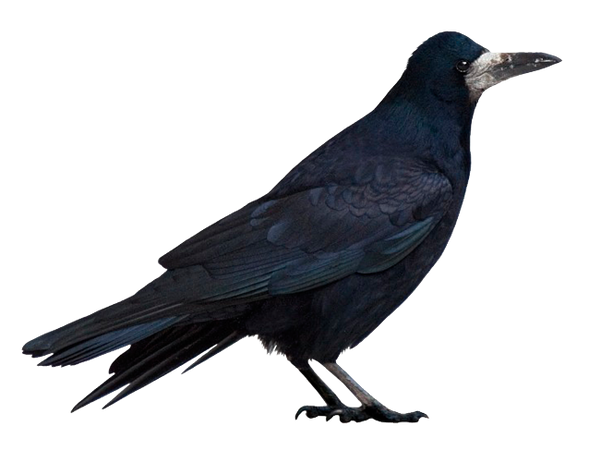 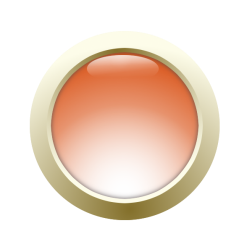 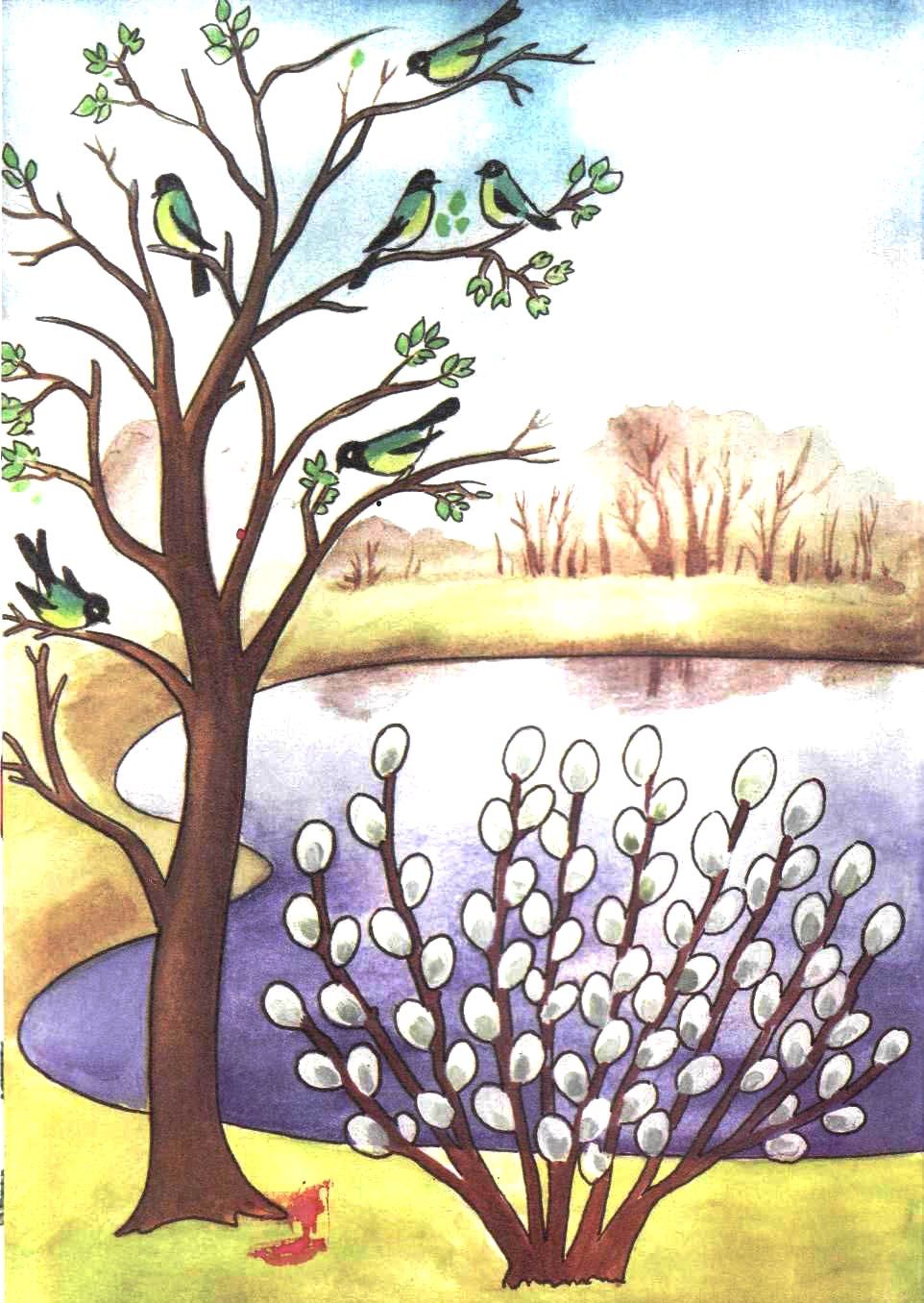 Выберите перелётных птиц
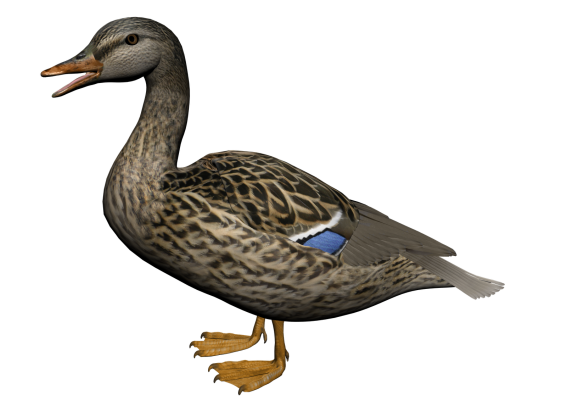 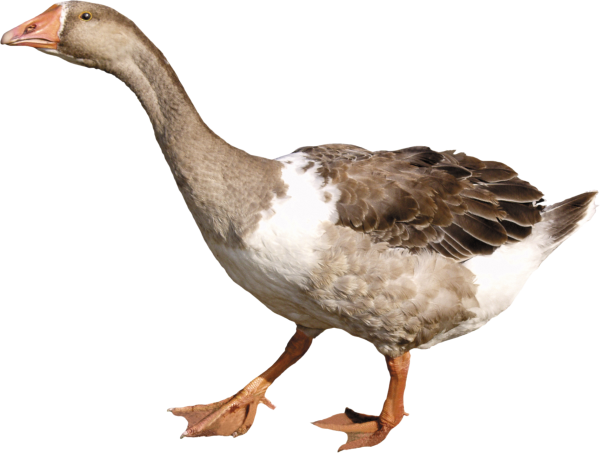 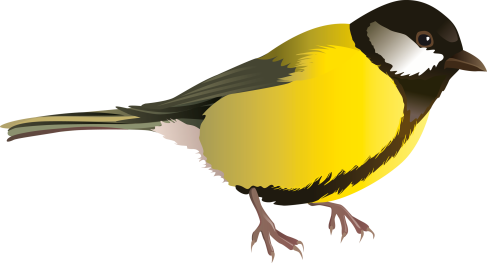 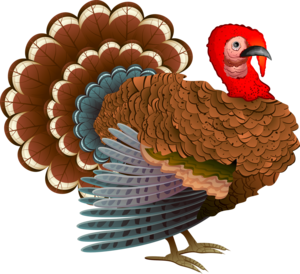 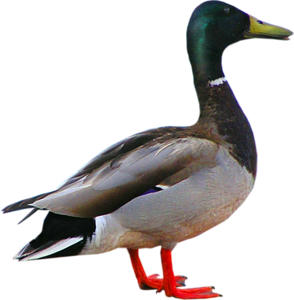 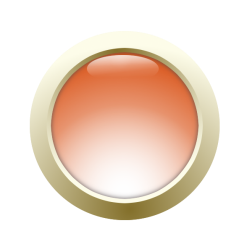 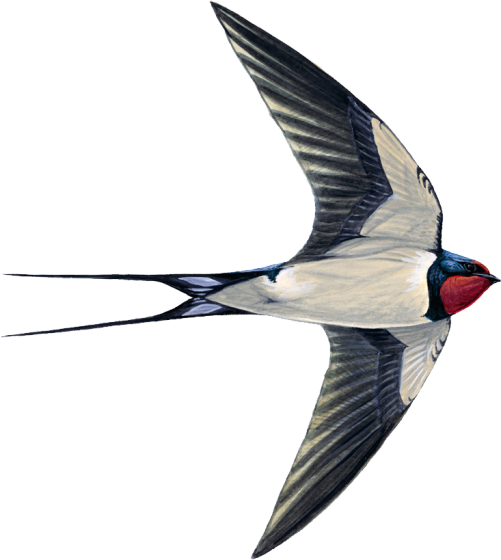 Выберите перелётных птиц
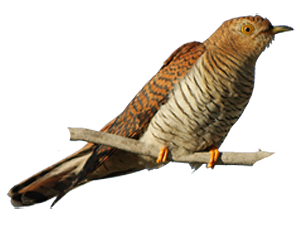 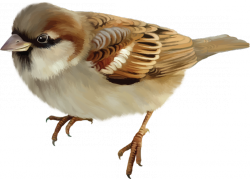 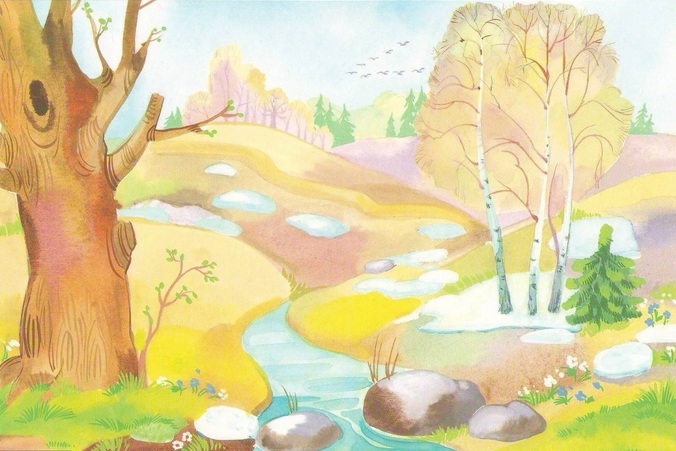 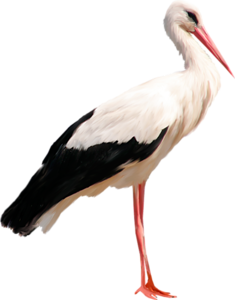 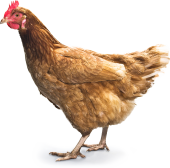 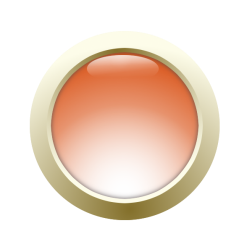 Отгадайте загадку
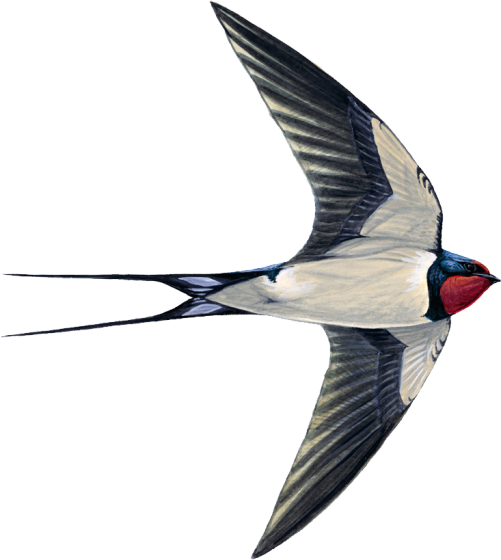 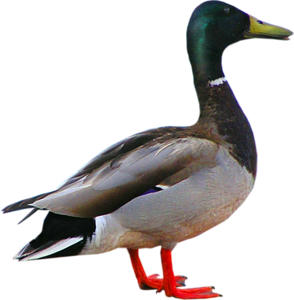 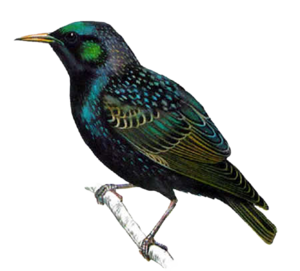 Быстро над землёй порхает,Мошек на лету хватаетИ мелькает в высотеС чёрной стрелкой на хвосте.Домик у неё из глины,Вроде маленькой корзины.
Подскажите словечко
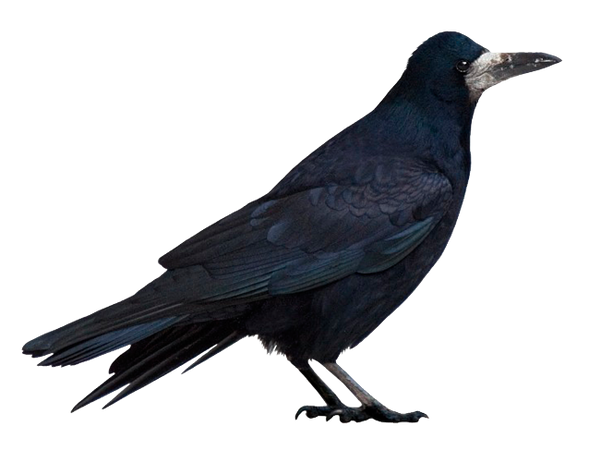 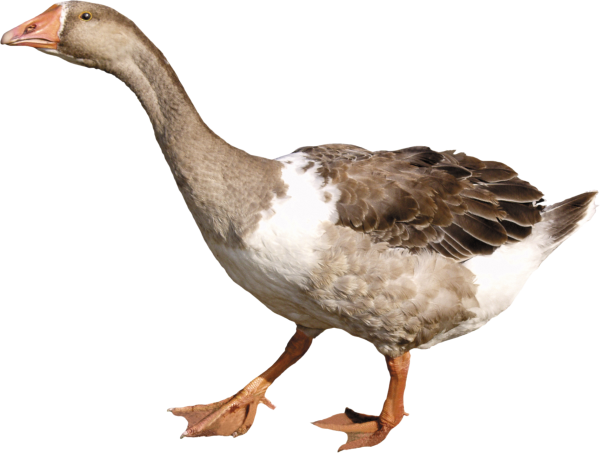 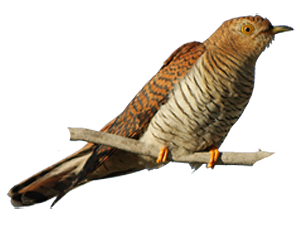 Неохота этой птицеСо своим птенцом возиться. Норовит другим пичужкам Подложить яйцо...
Третий - лишний
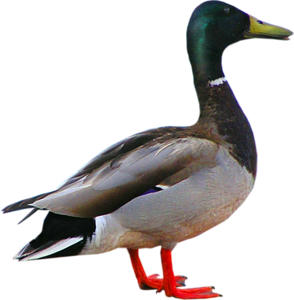 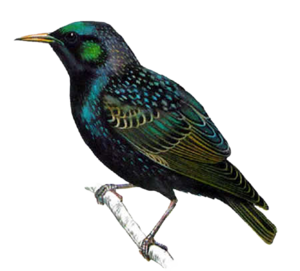 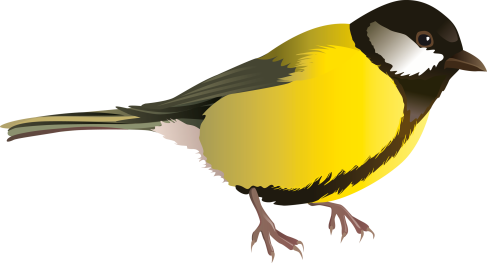 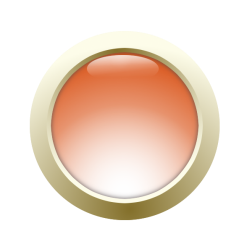 Третий - лишний
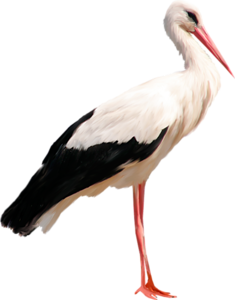 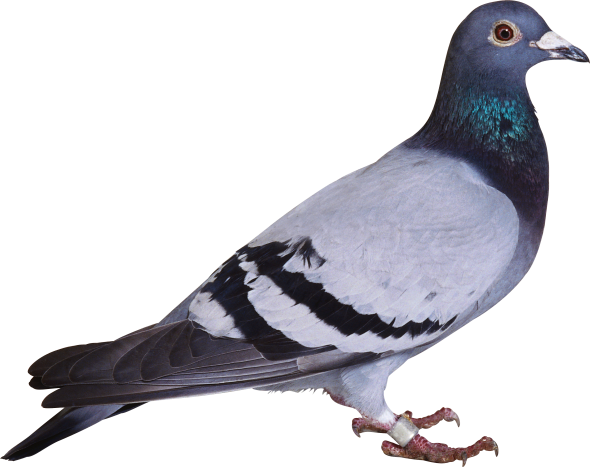 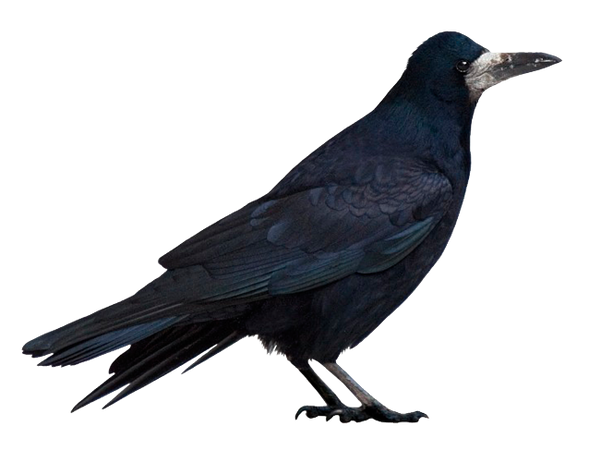 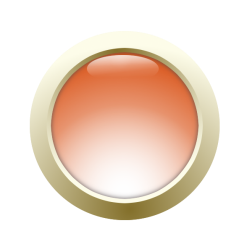 Третий - лишний
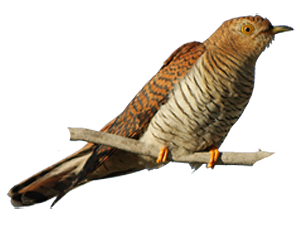 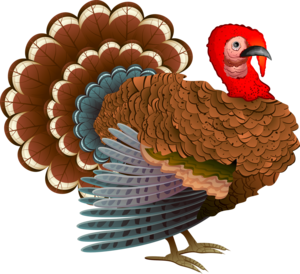 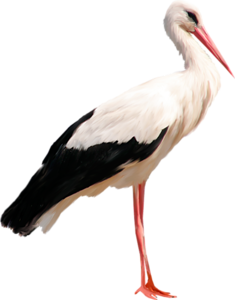 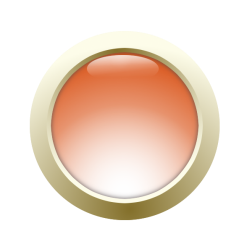 Третий - лишний
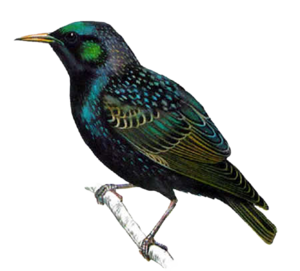 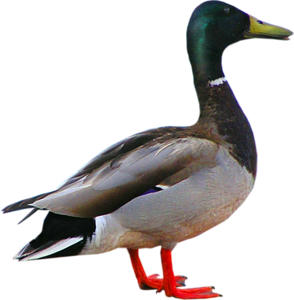 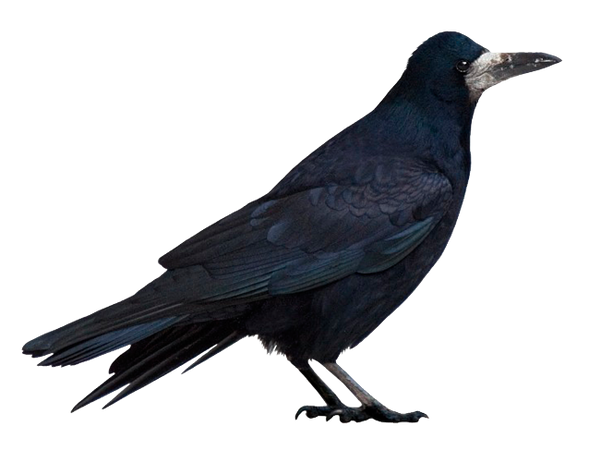 Эх...
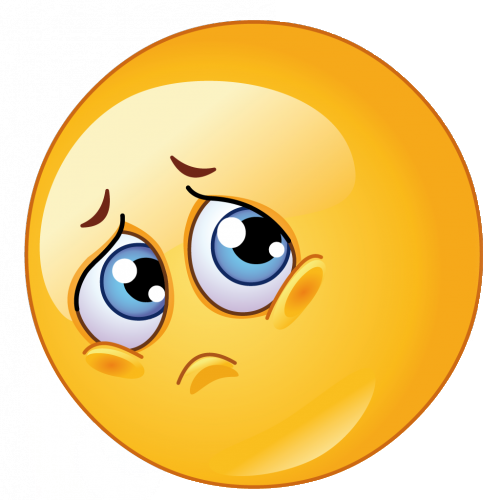 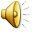 Эх...
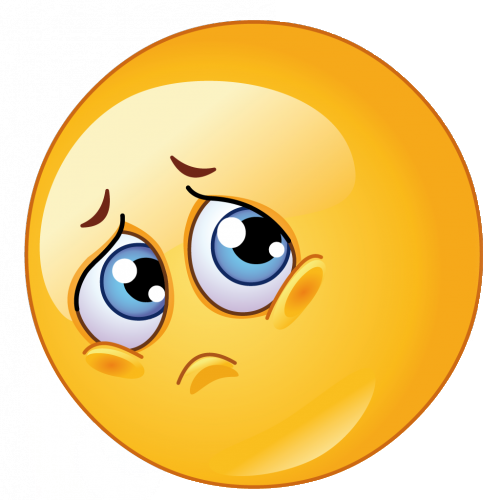 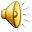 Ура!
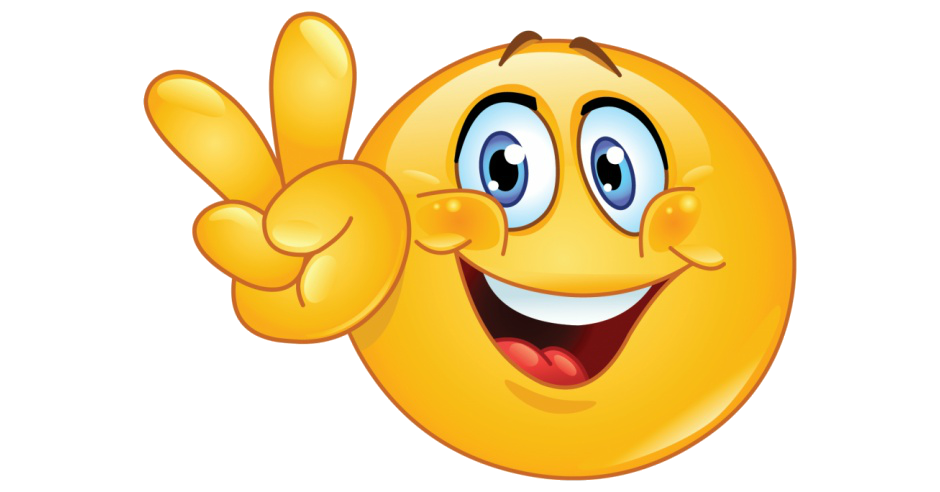 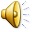 Эх...
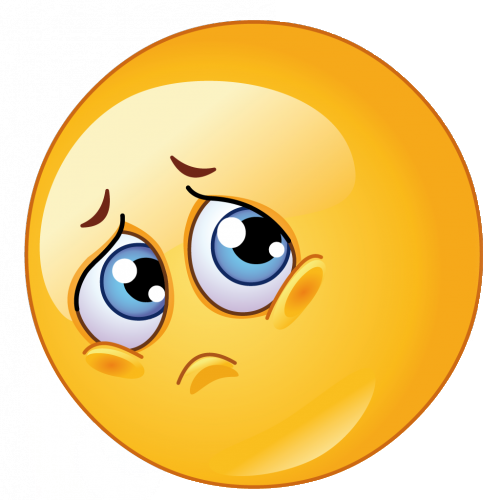 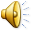 Эх...
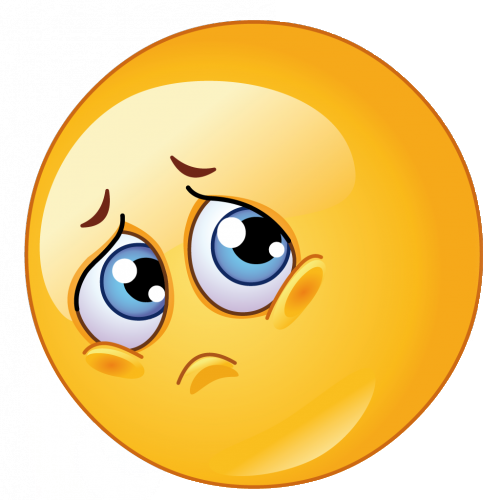 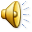 Ура!
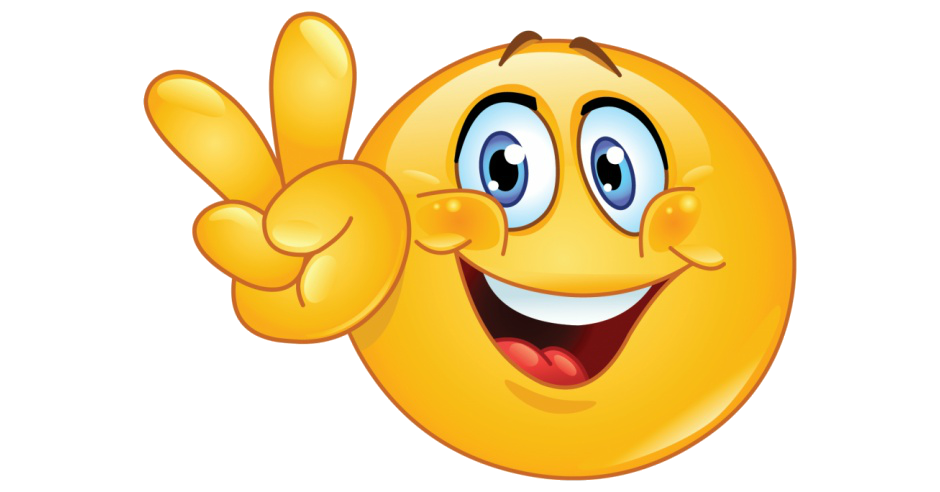 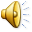 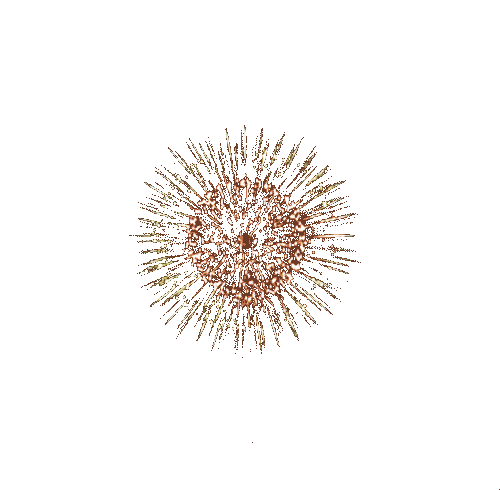 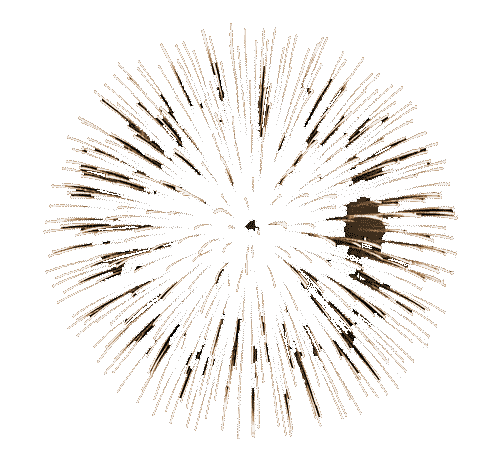 Победа!
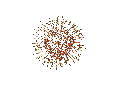